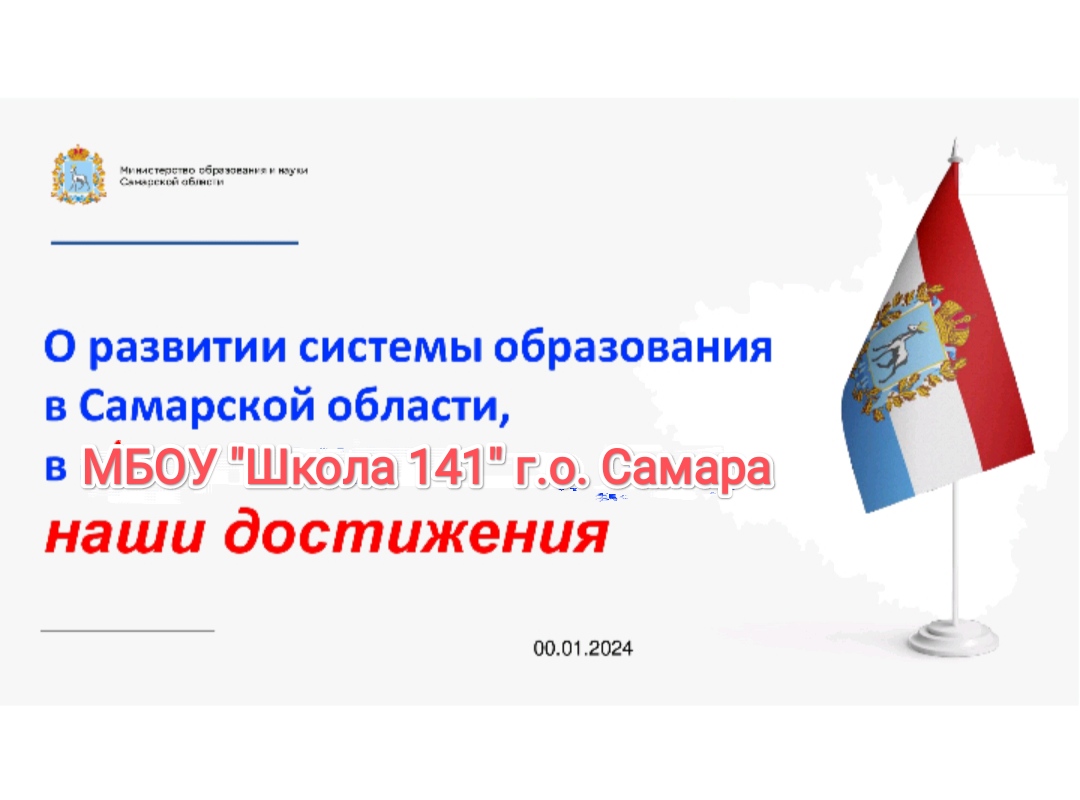 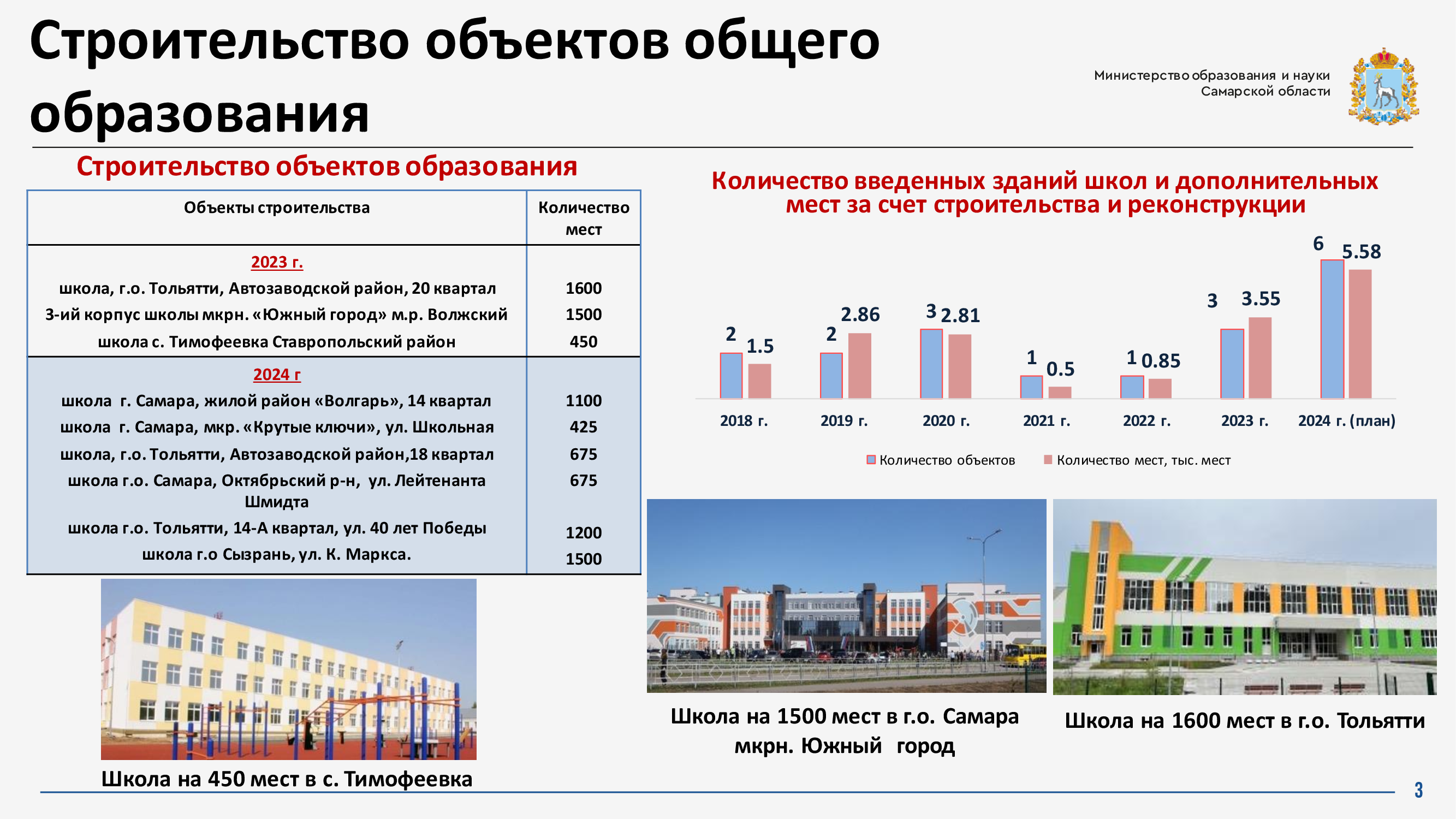 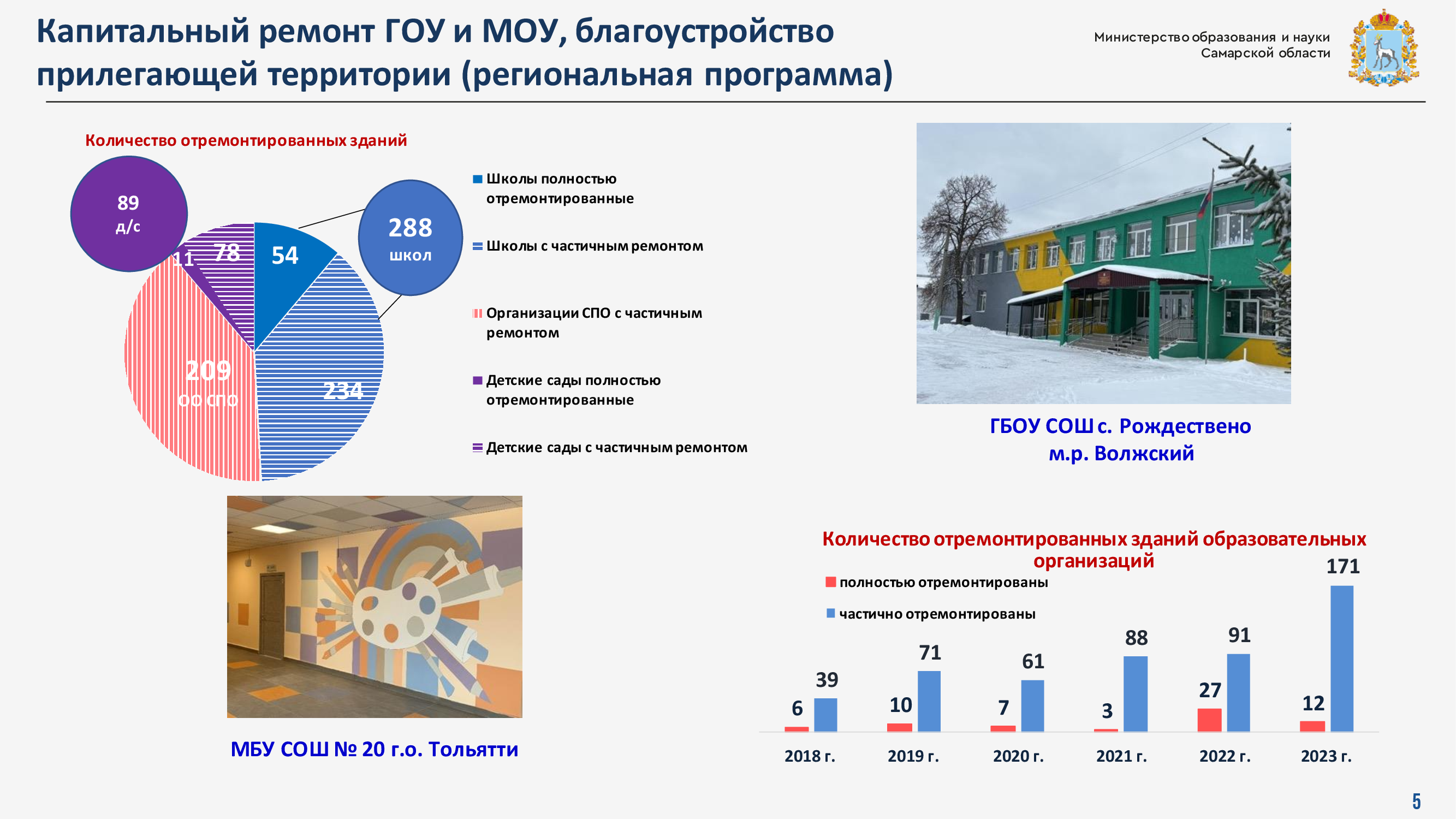 Ремонтные работы в рамках соглашений с 
министерством образования и науки Самарской области в 2023 году
Капитальный ремонт и модернизация пищеблоков
10 ОУ
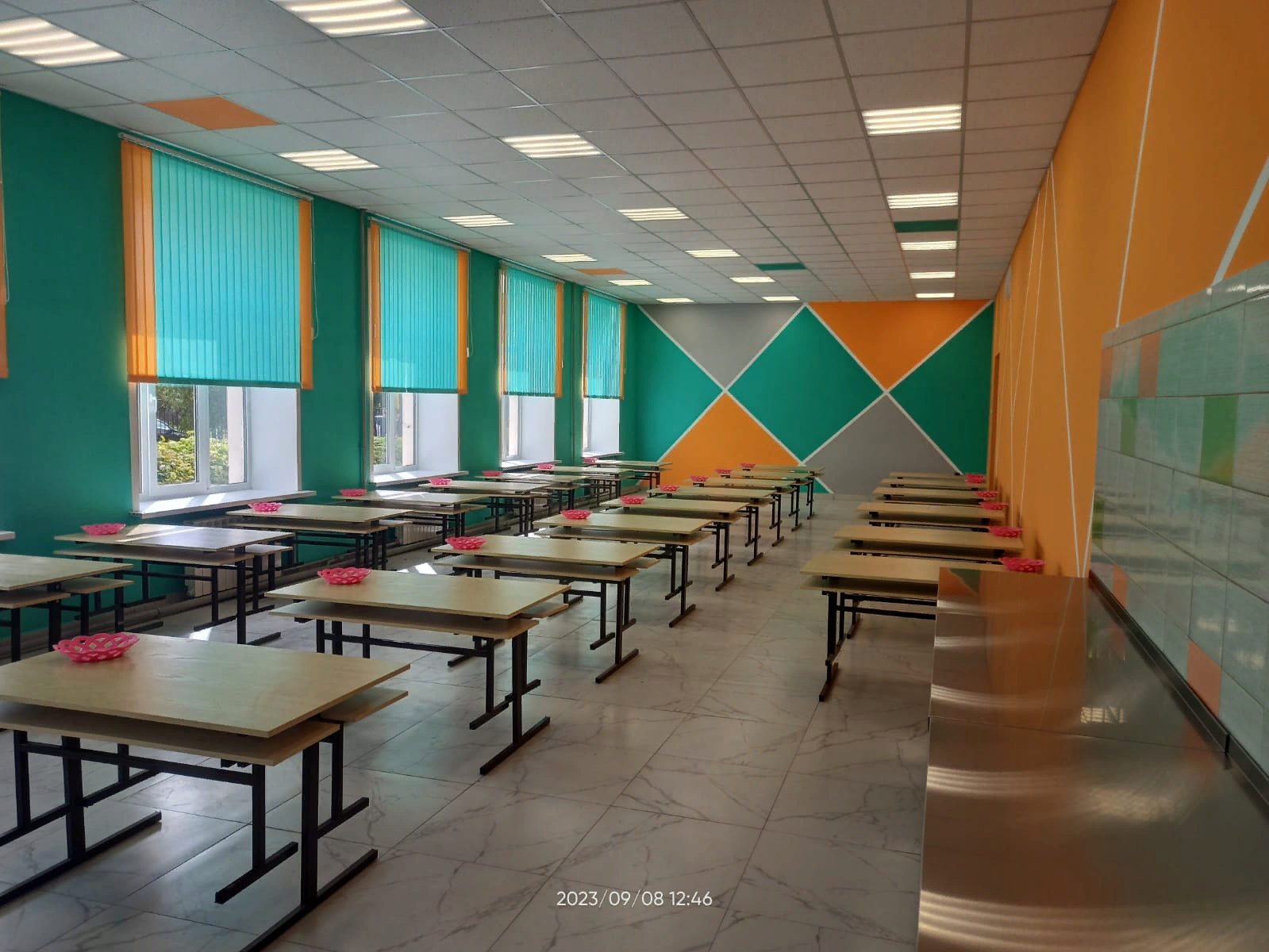 Капитальный ремонт общеобразовательных 
учреждений в 2023 году
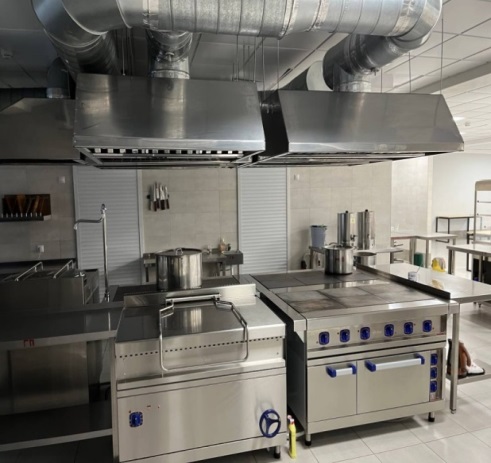 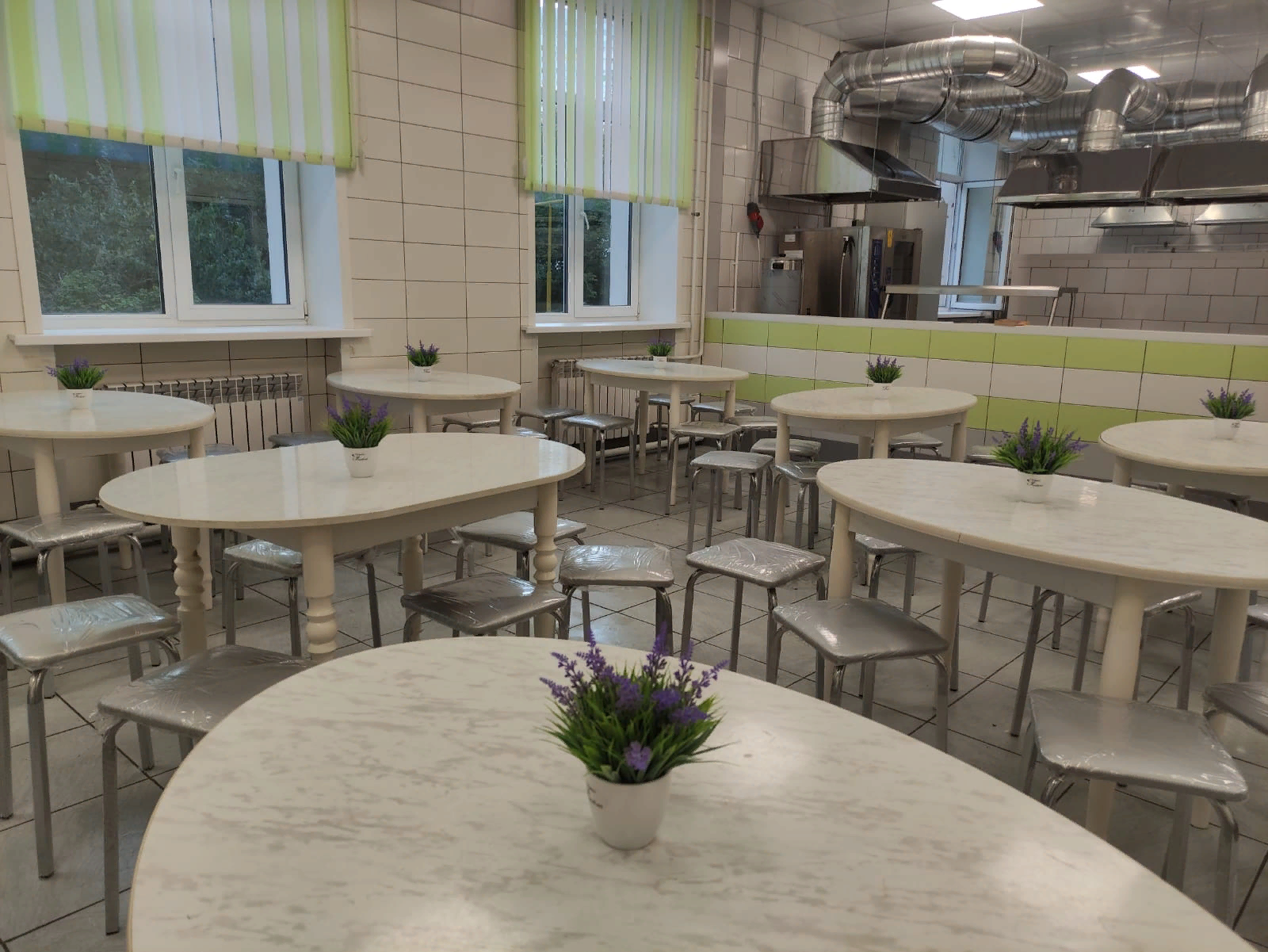 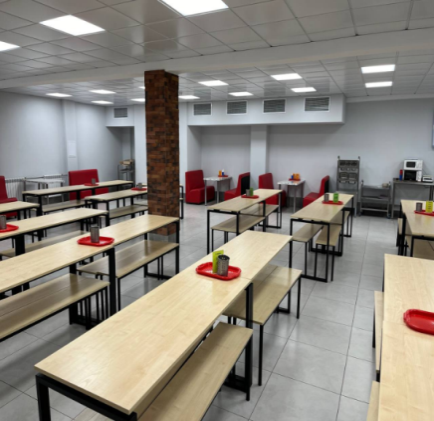 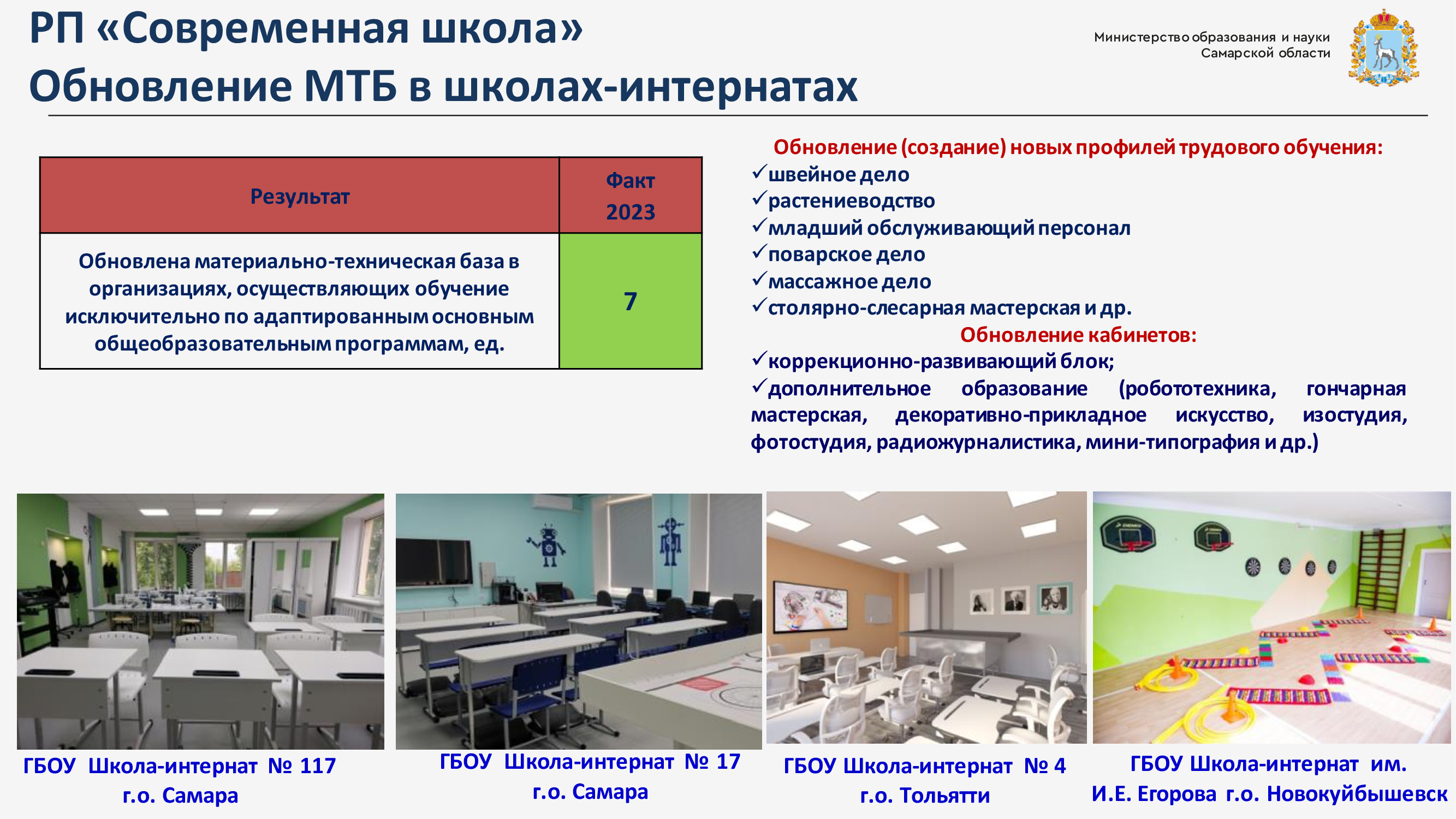 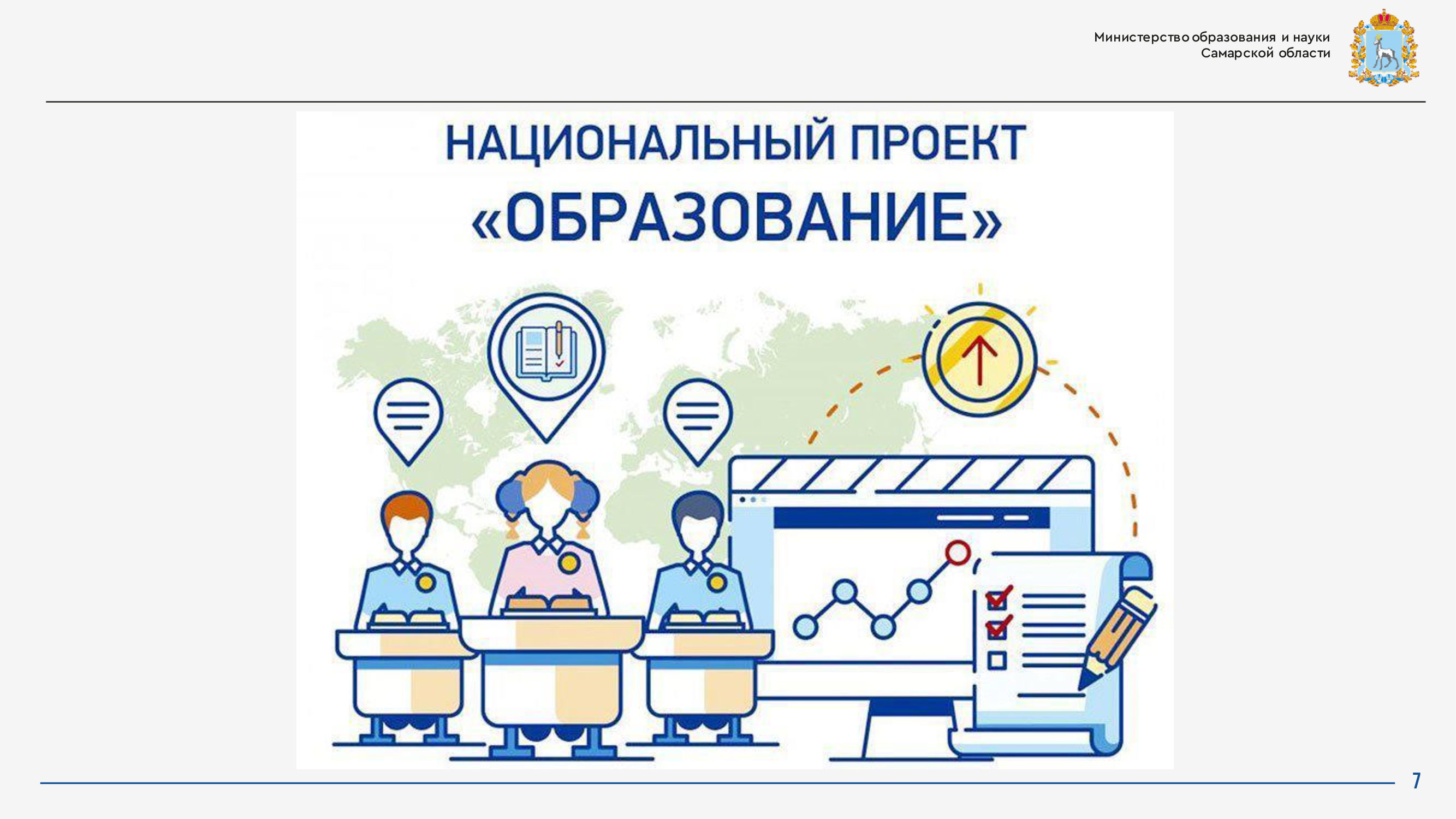 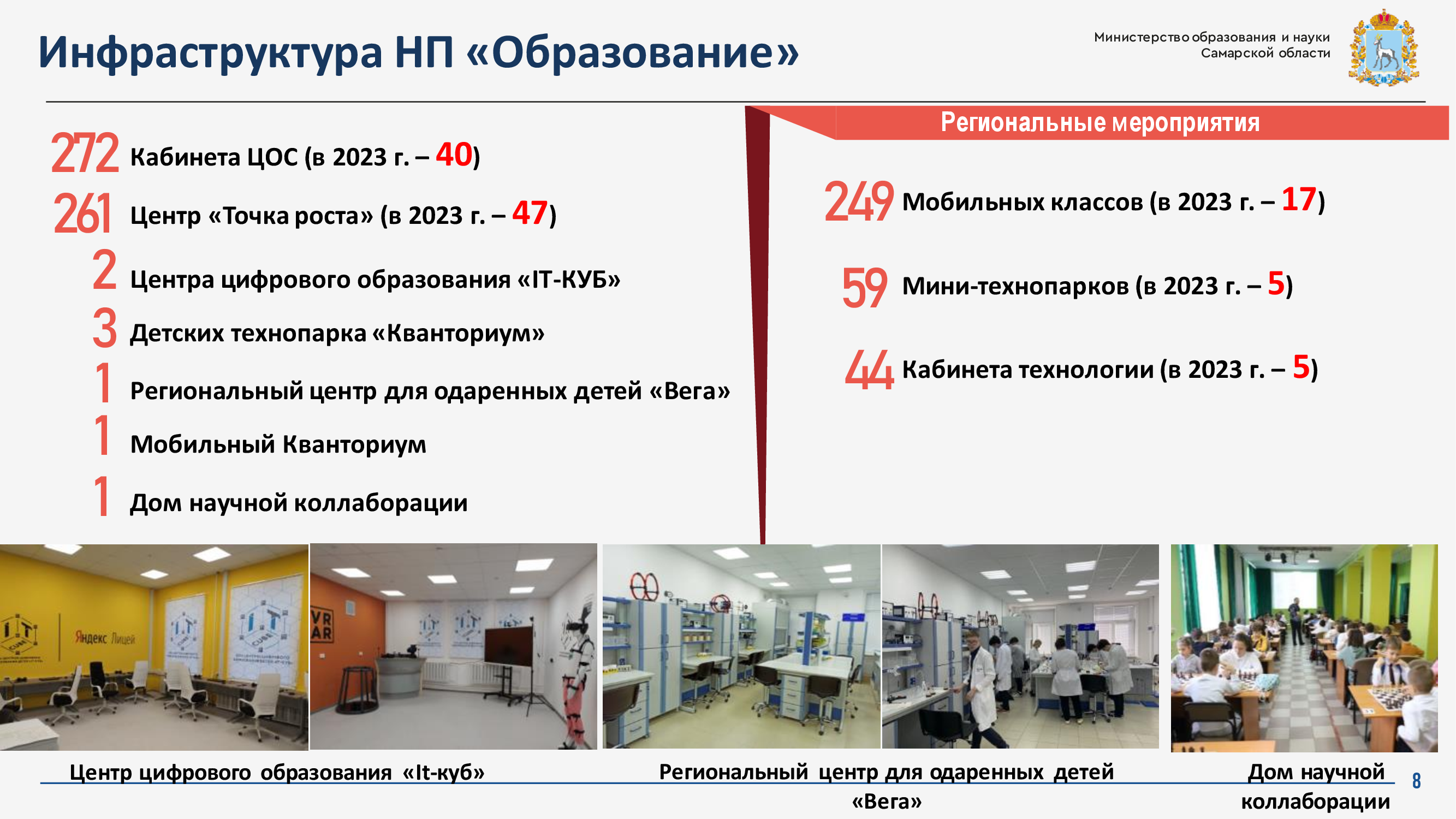 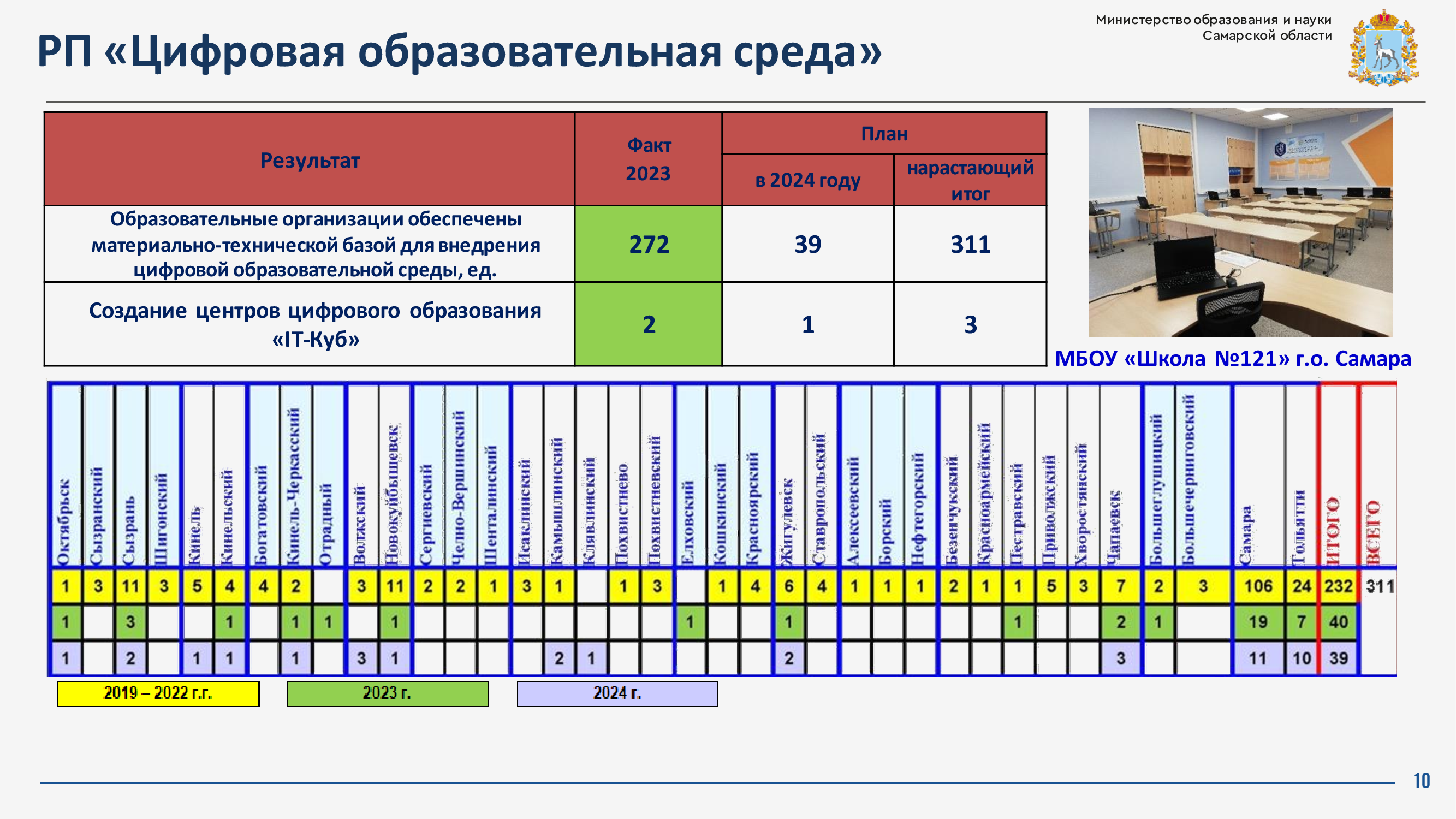 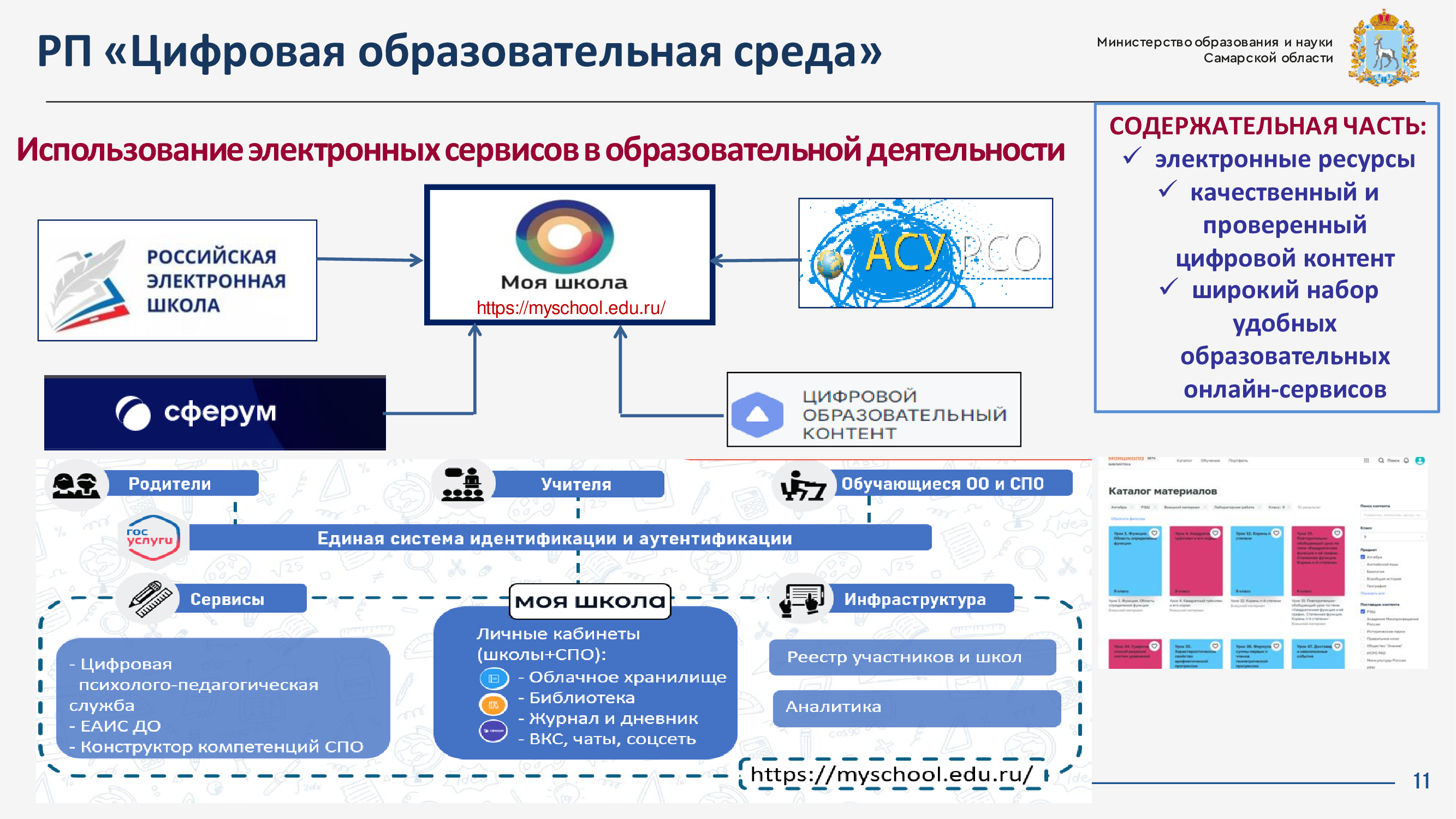 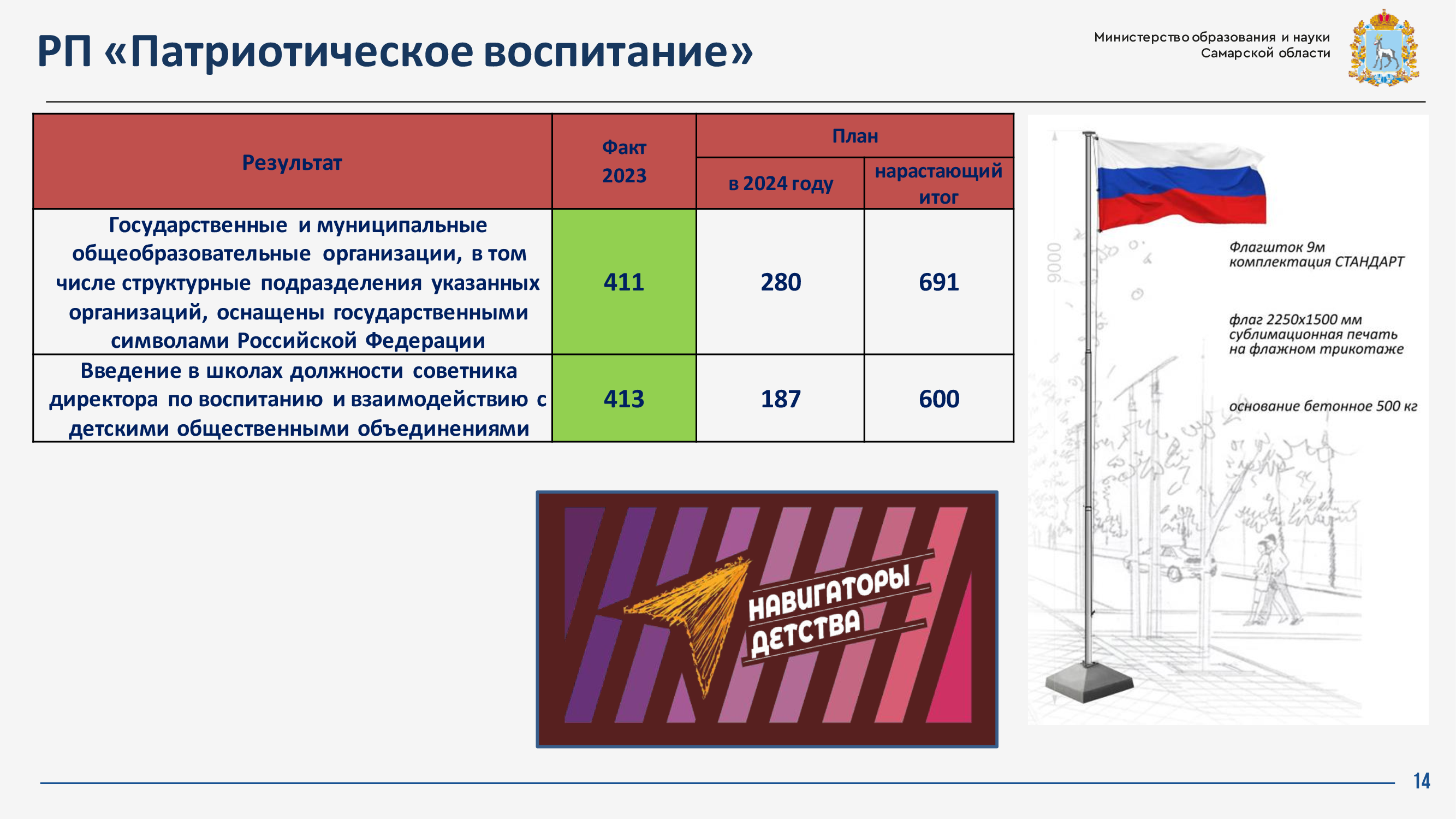 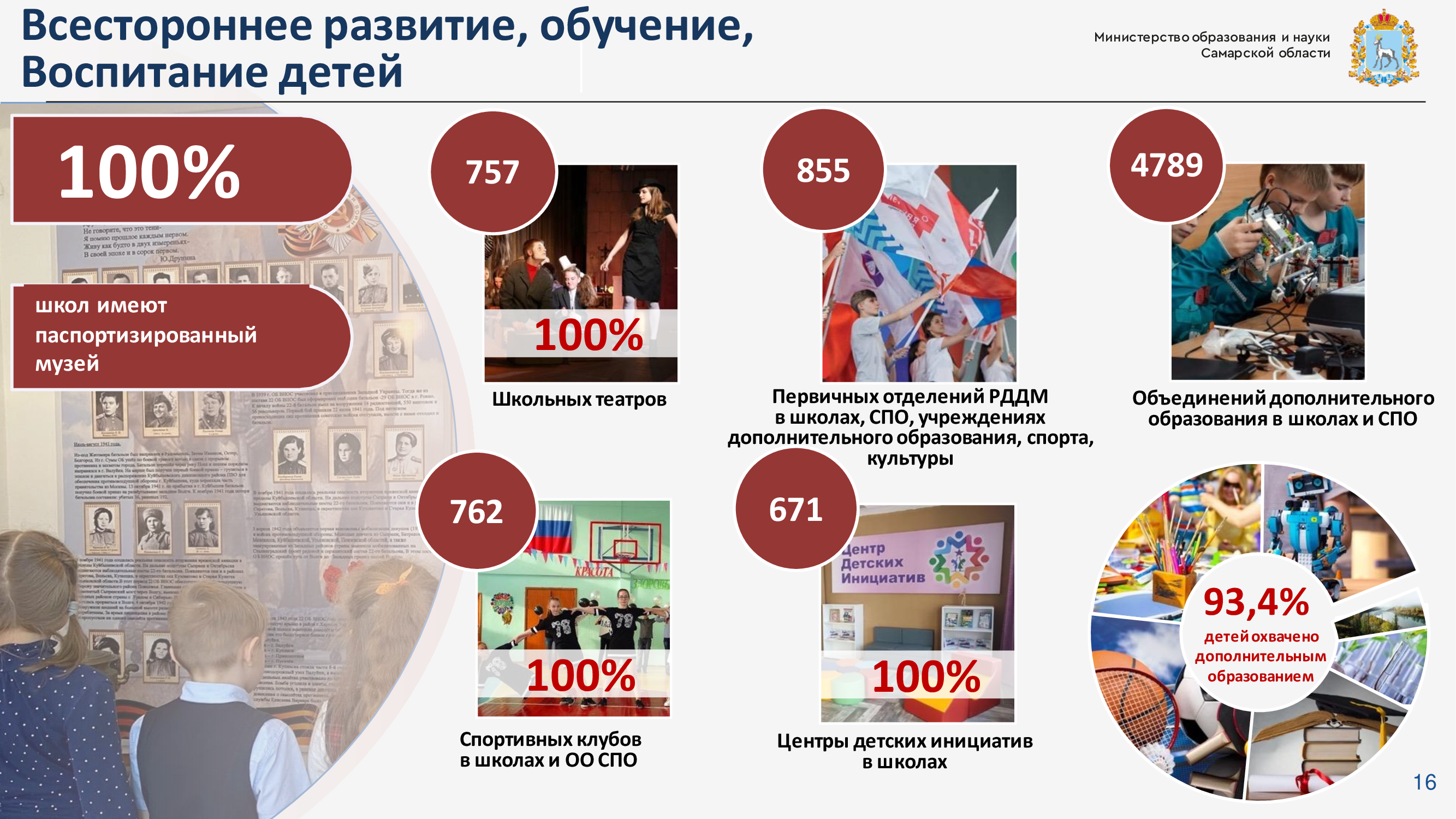 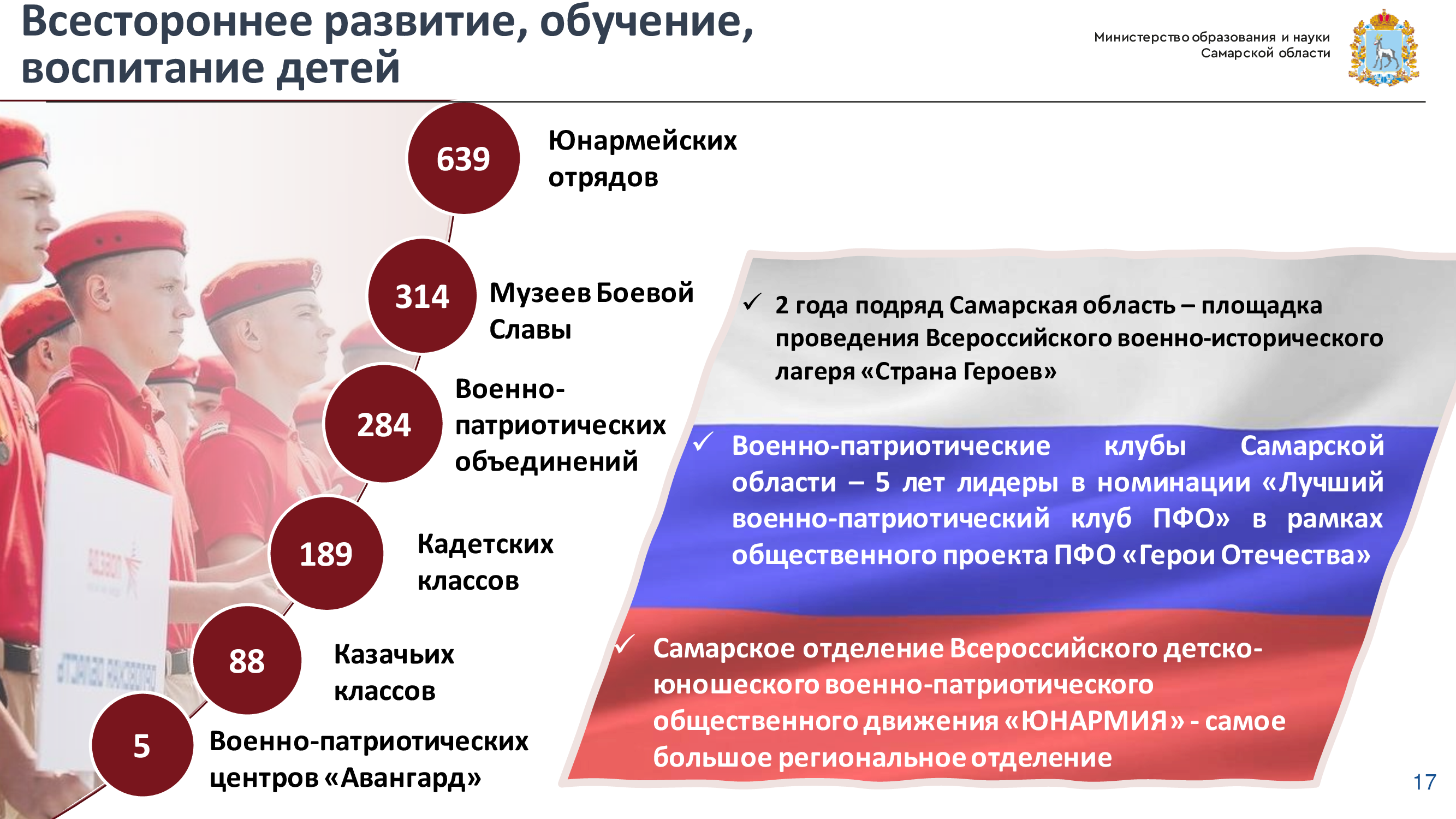 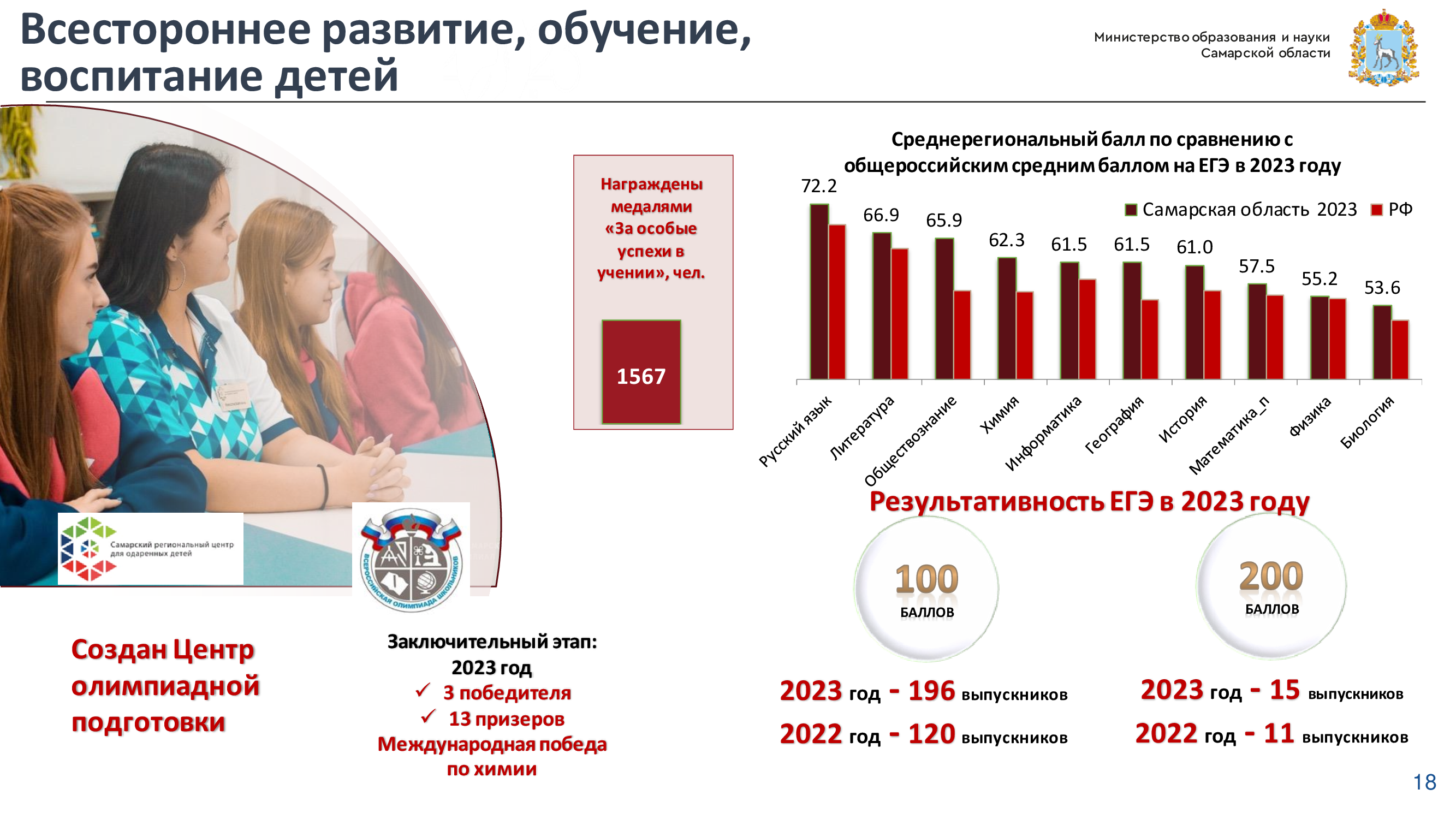